Kerken in het Westland, Midden-Delfland en Hoek van Holland brengen geld bij elkaar en steunen o.a.:
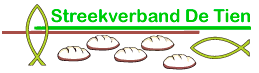 Mano a Mano
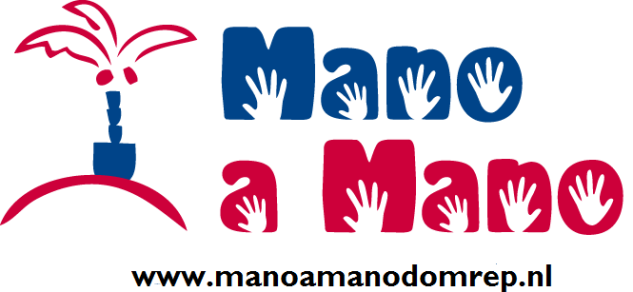 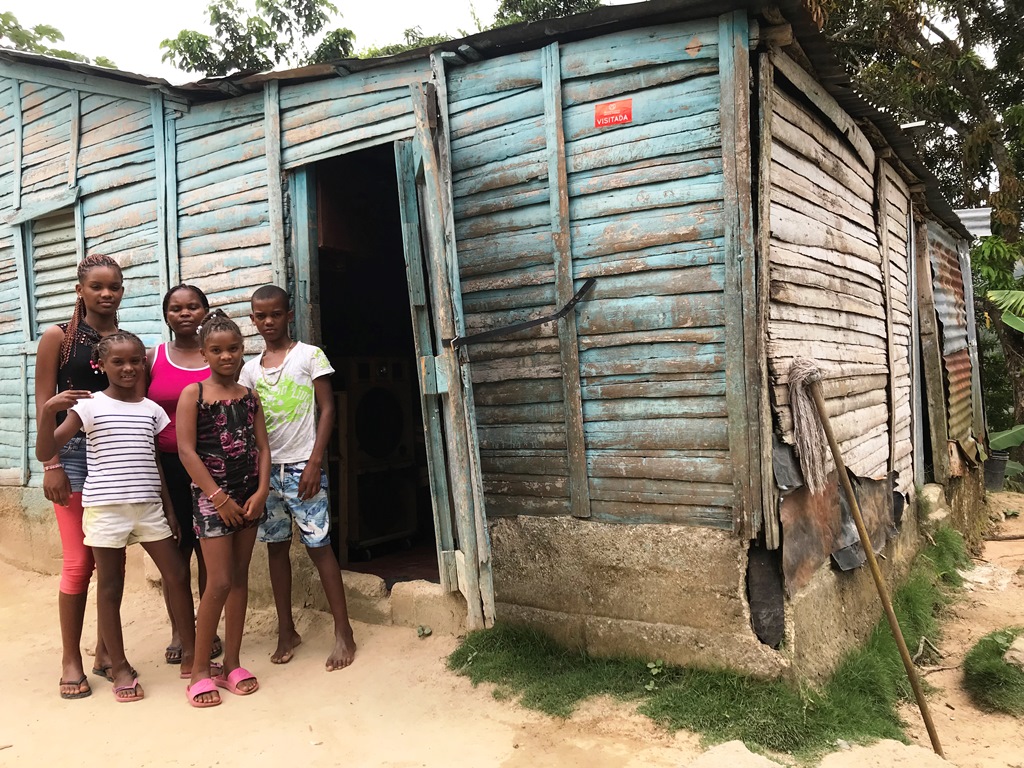 Nieuwe huizen en latrines bouwen in de Dominicaanse Republiek
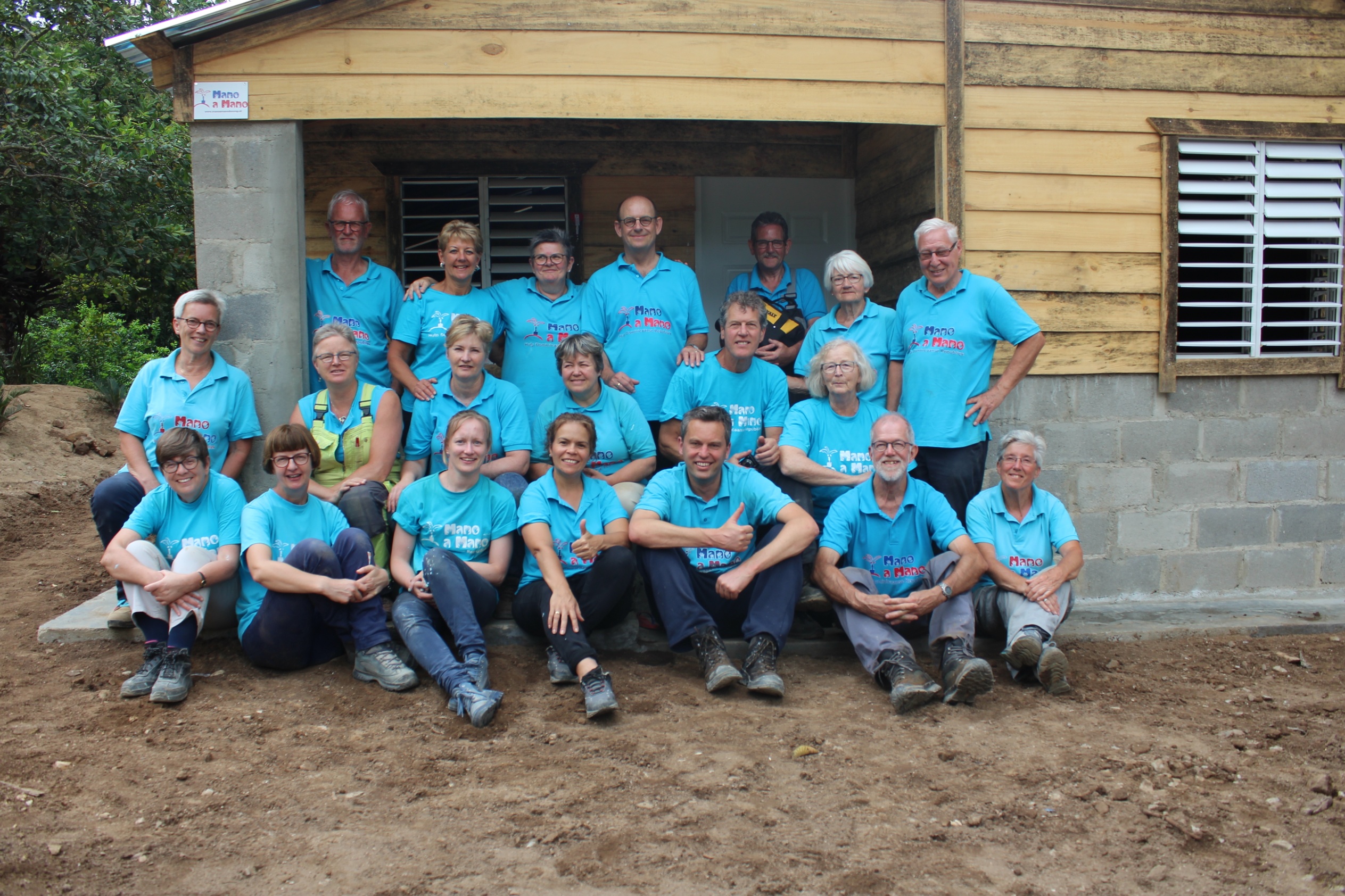 De vrijwilligersgroep
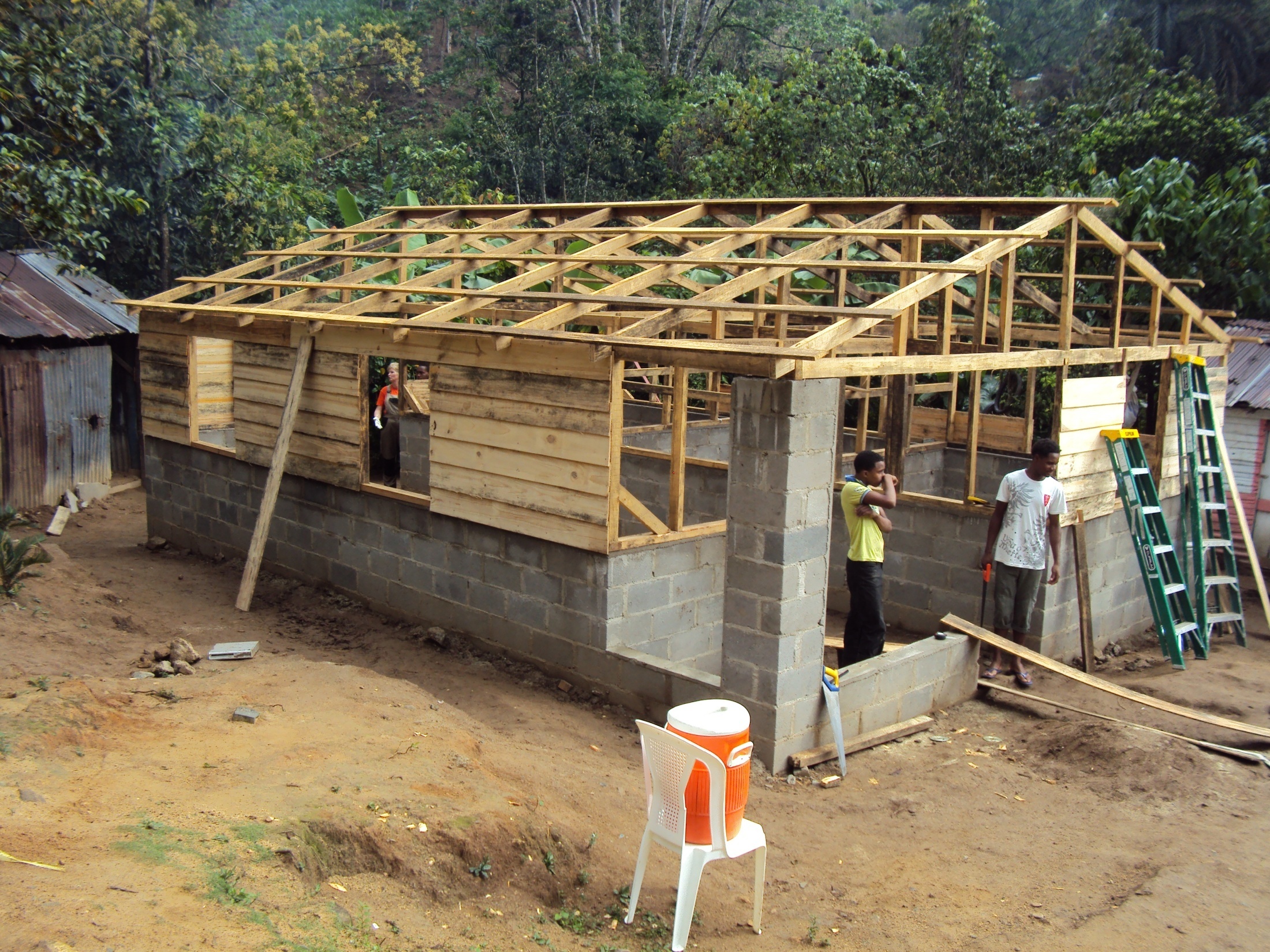 Bouw van een nieuw huis
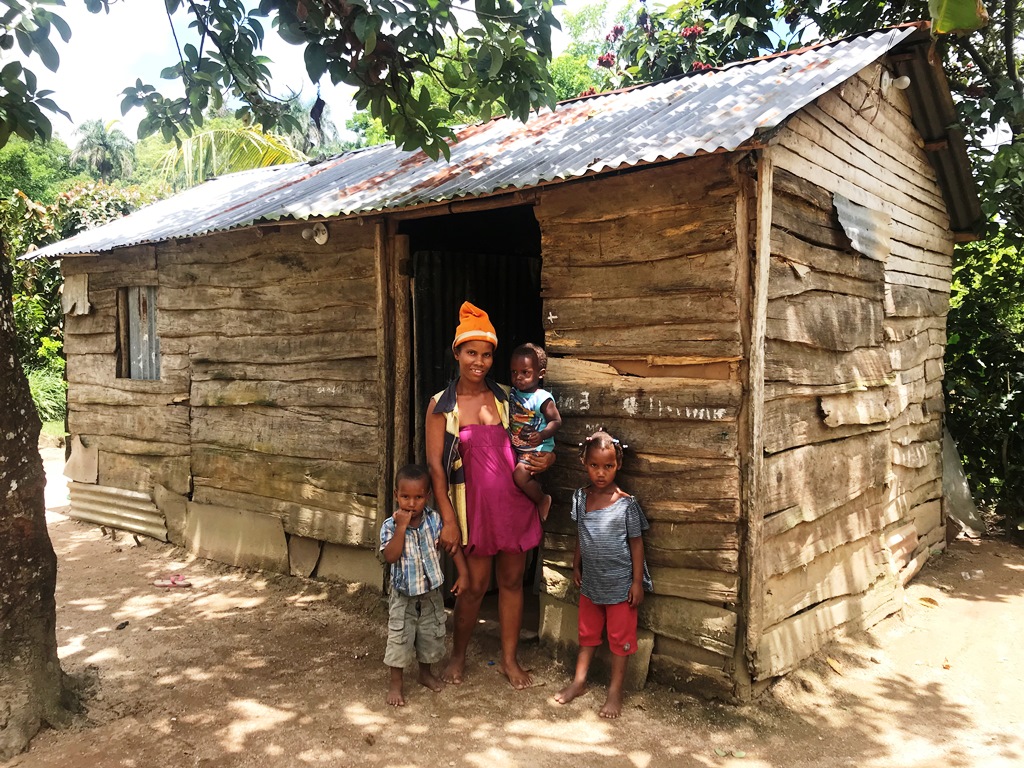 Ook voor dit huis is een nieuw huis gekomen
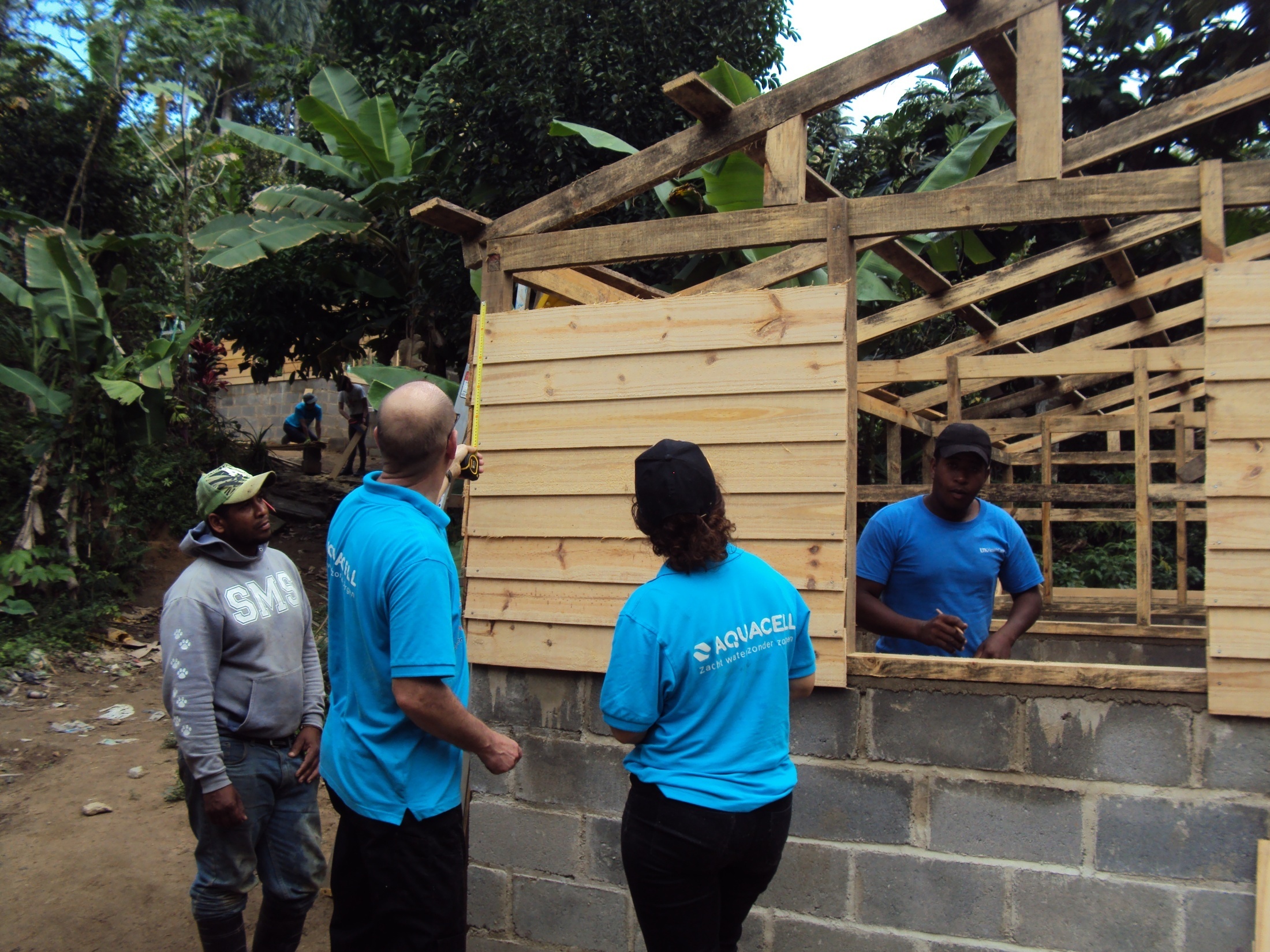 Aan het bouwen
Huizen bouwen
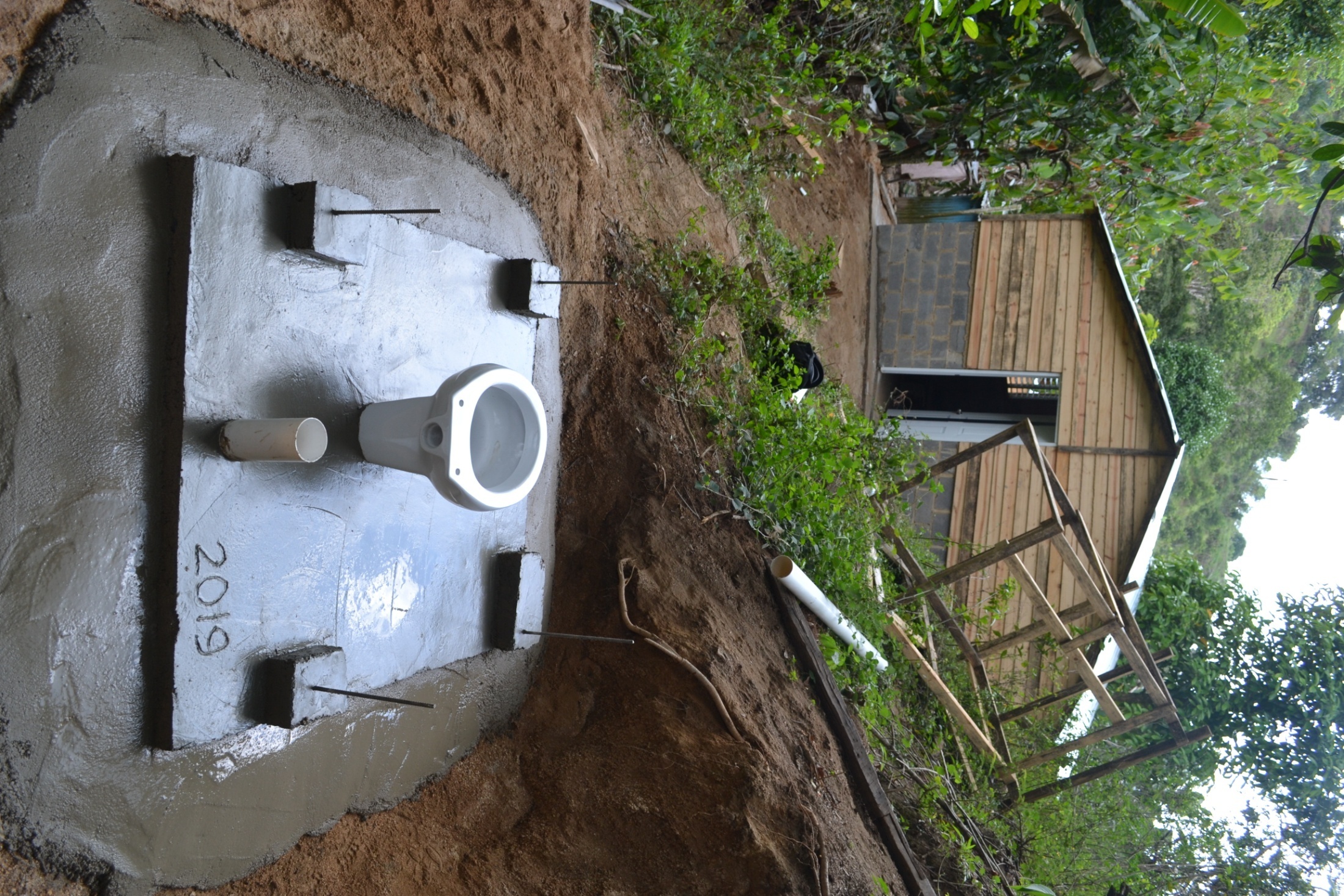 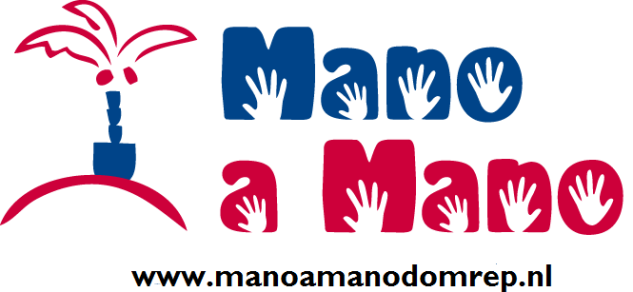 Latrines bouwen voor een betere hygiëne
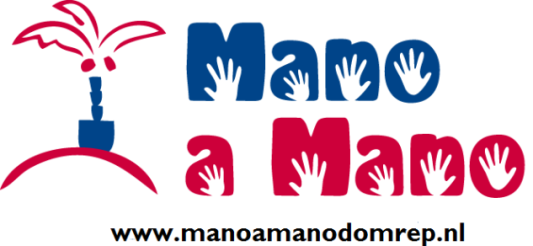 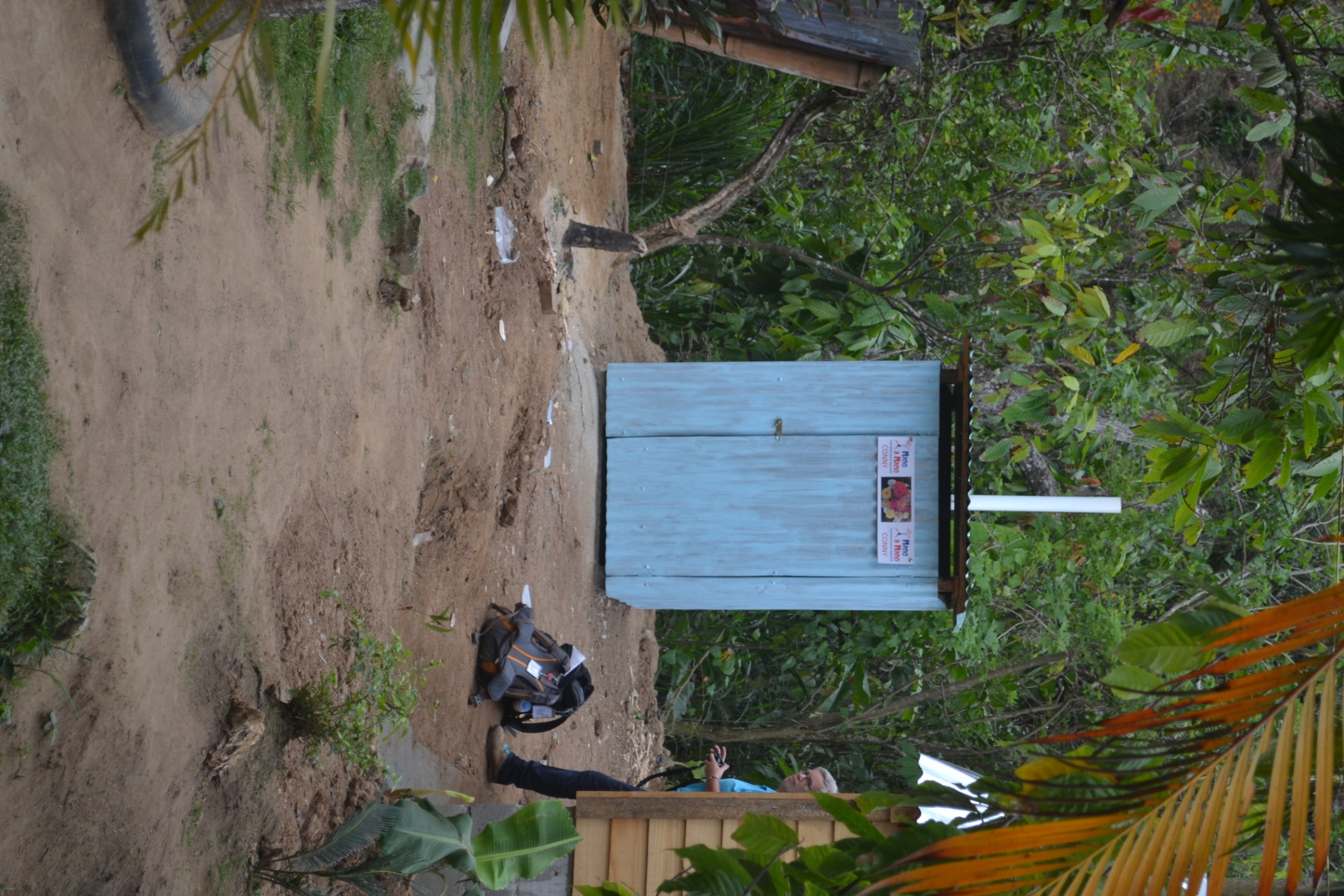 Nieuwe latrine.
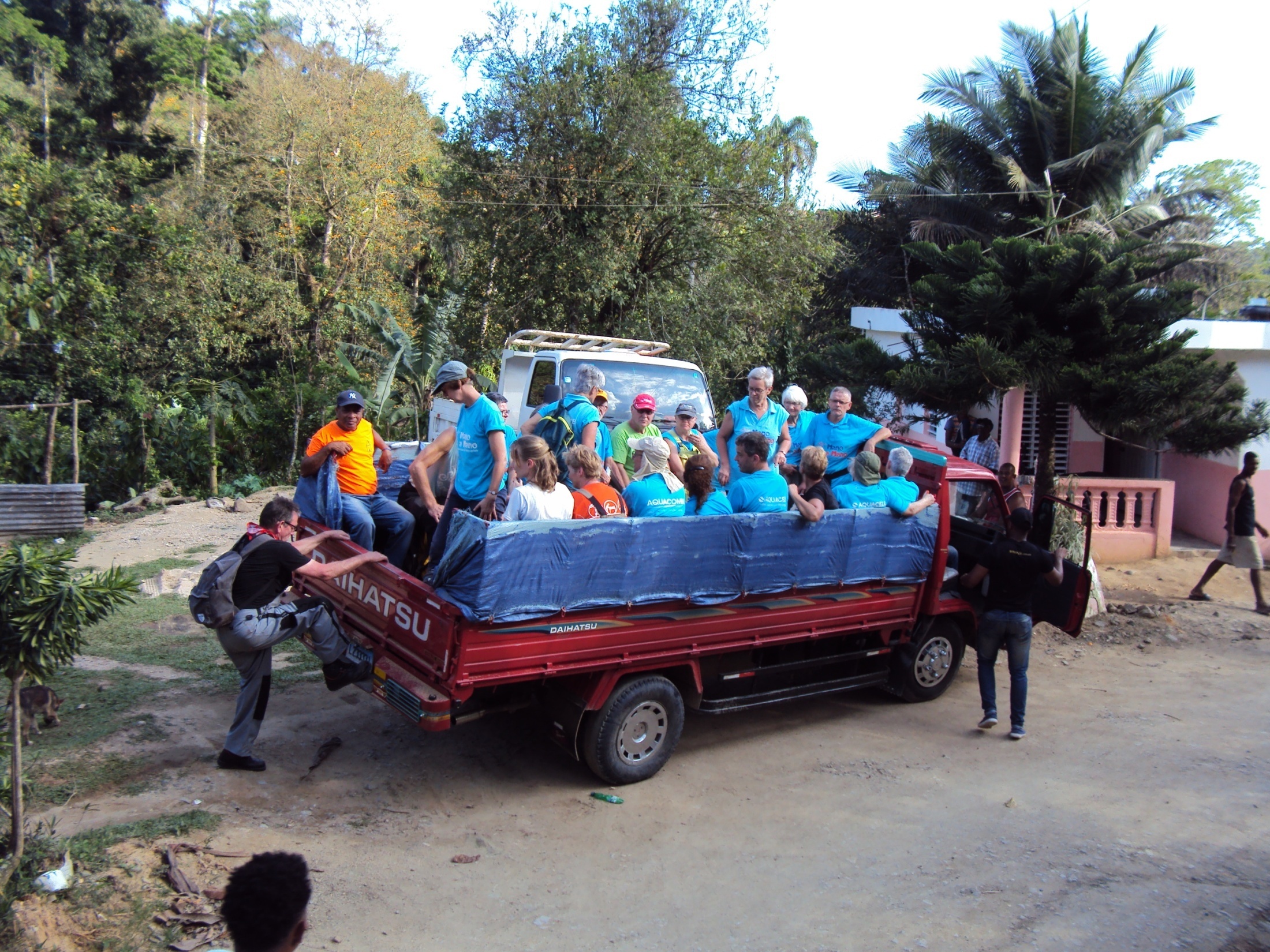 Groep op weg naar de bouwplek.
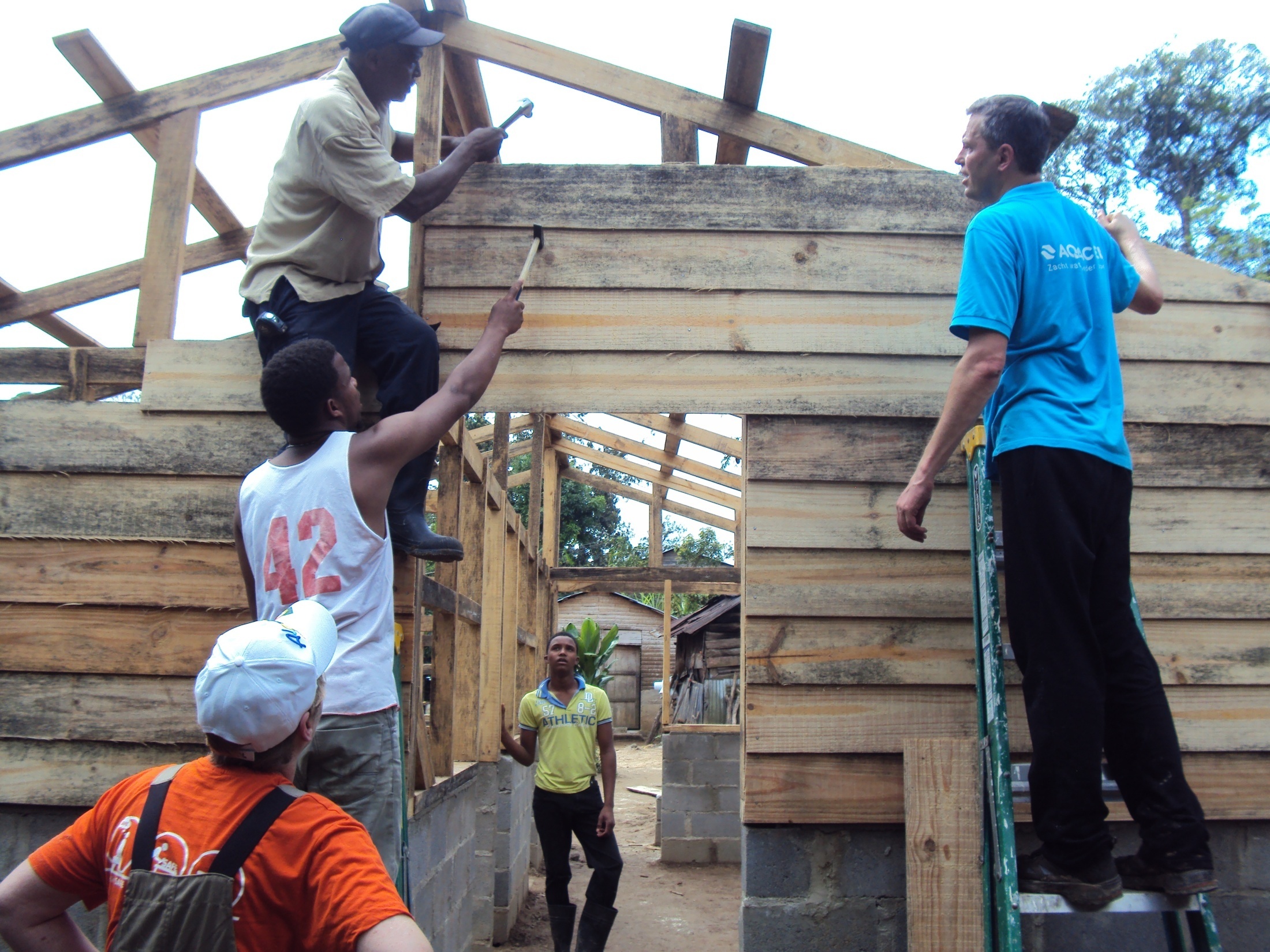 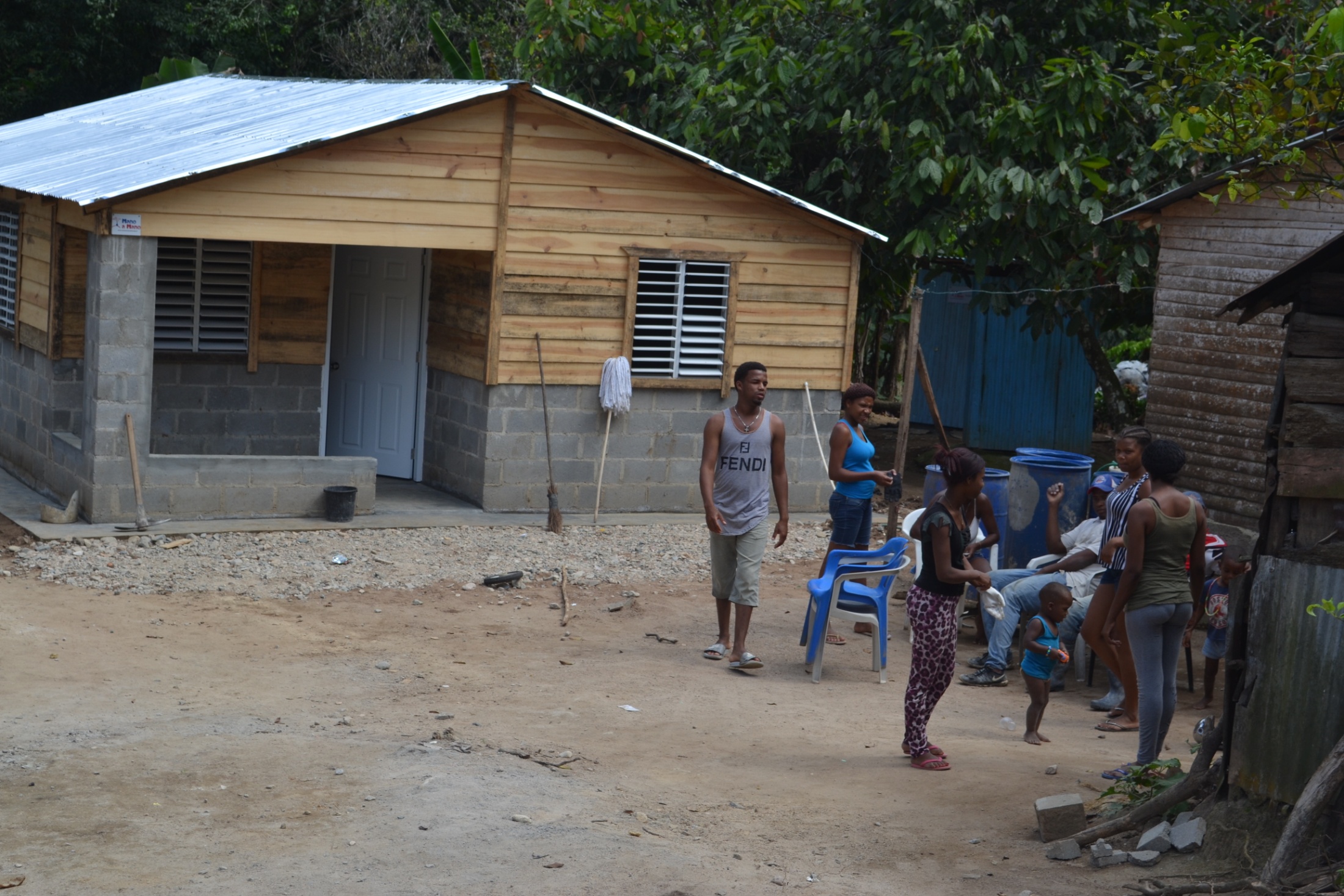 Nóg een nieuw huis
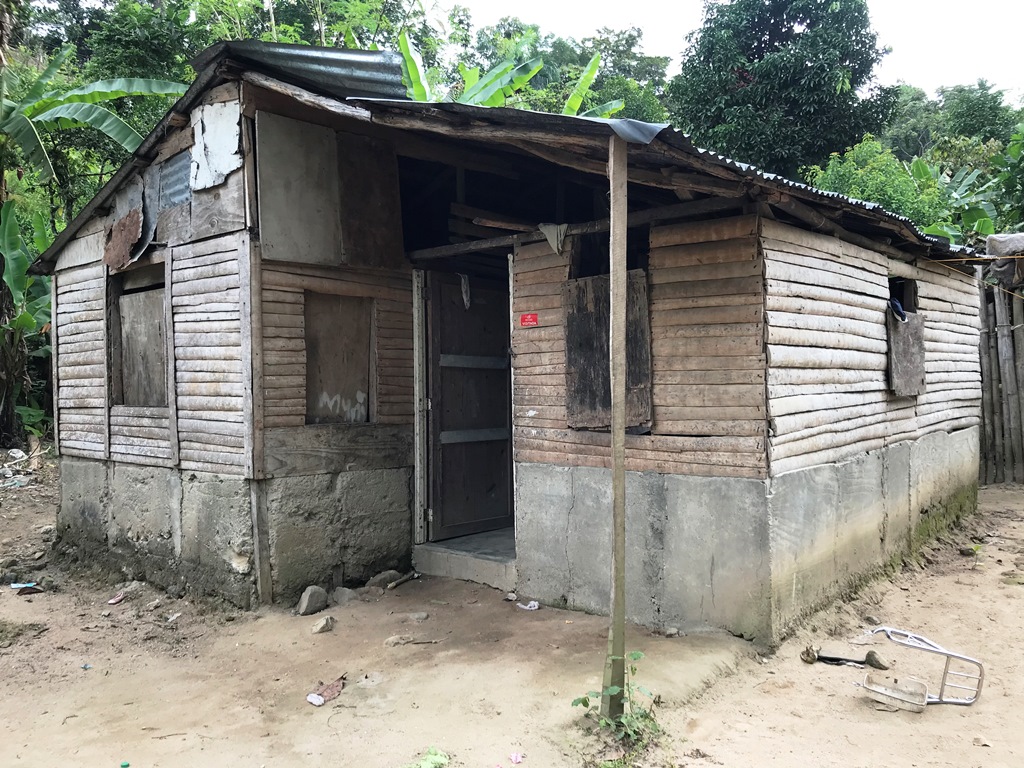 Ook deze familie heeft een nieuw huis.
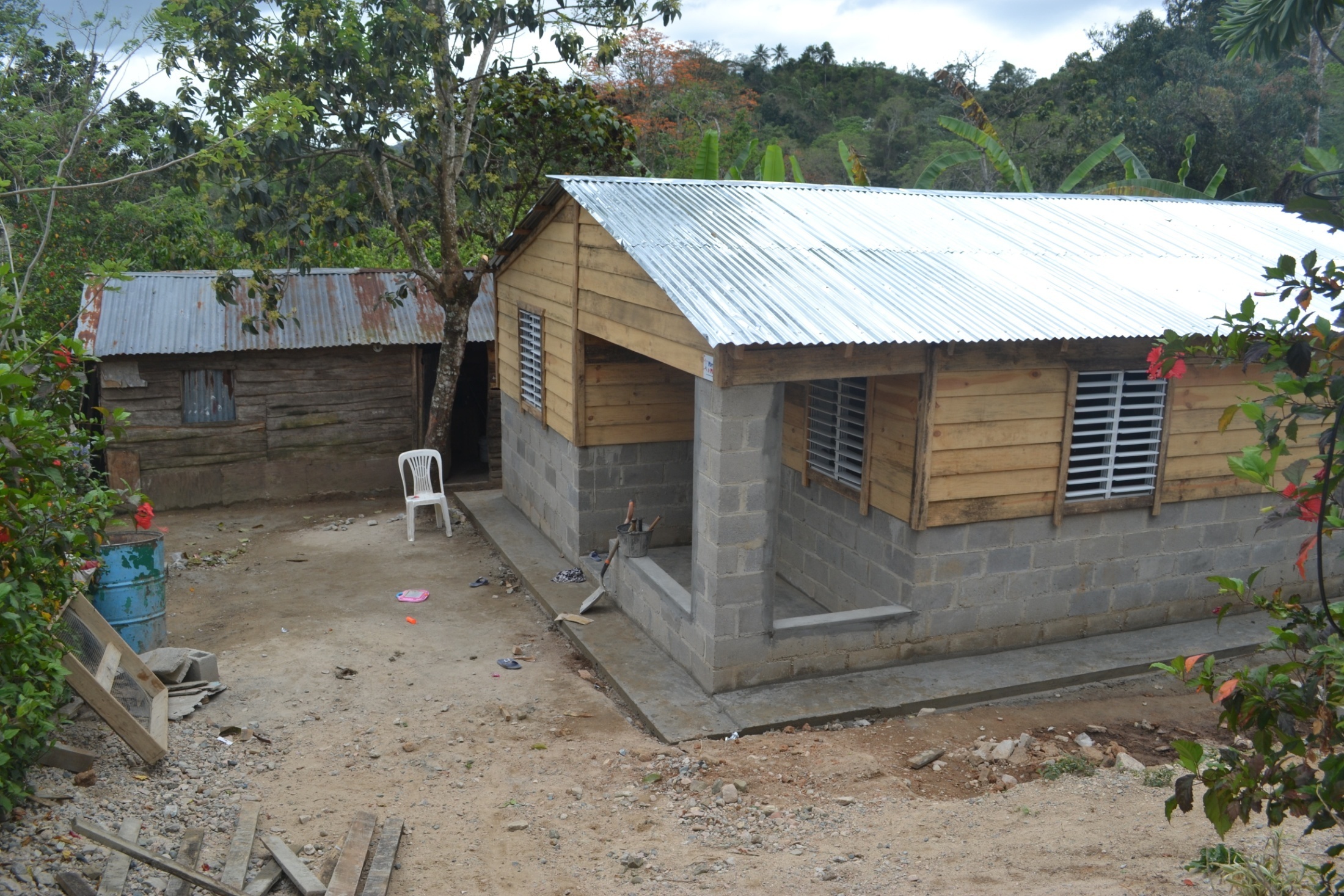 Nieuw huis - met daarachter het oude huis.
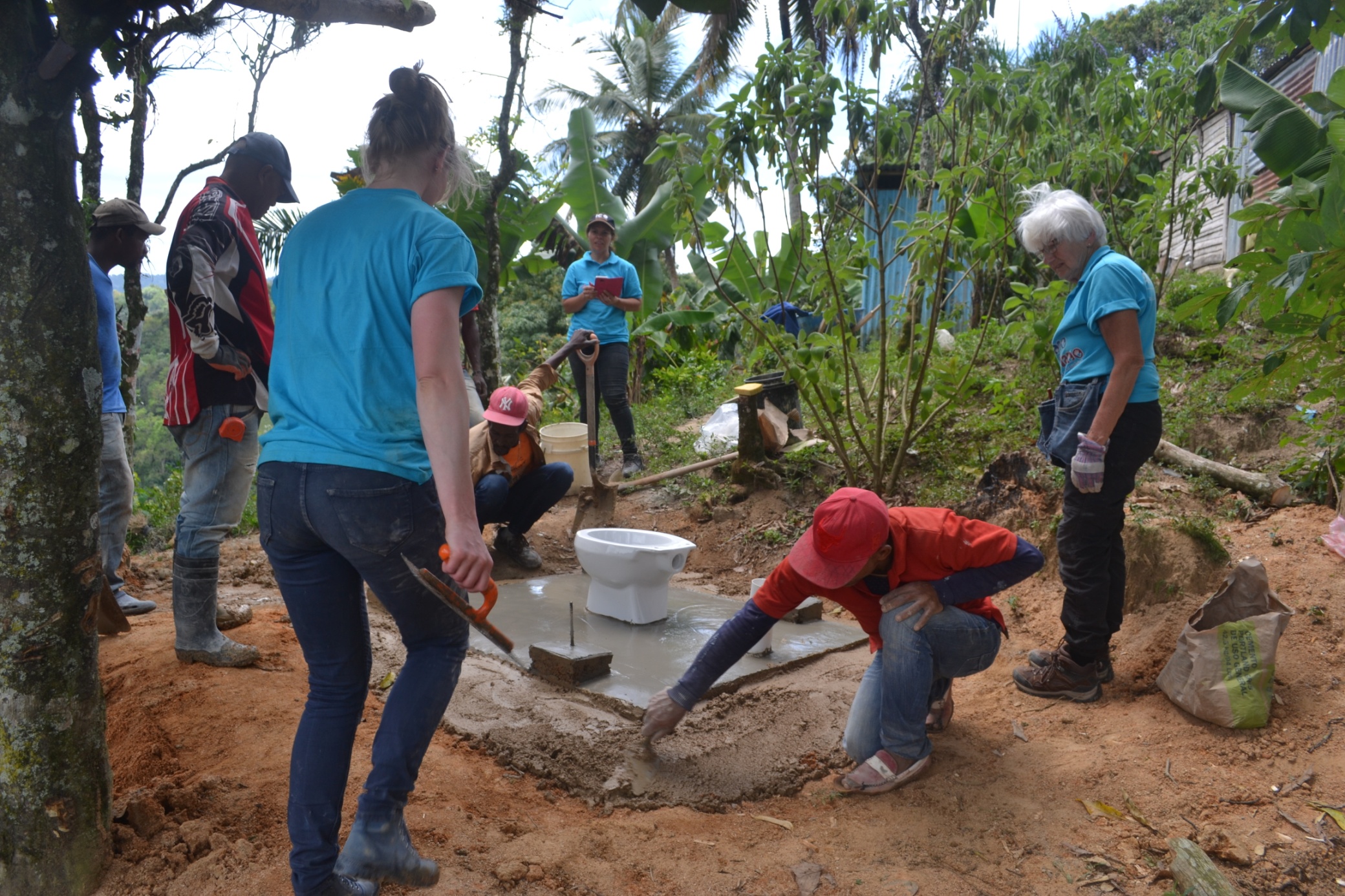 Samen een latrine bouwen.
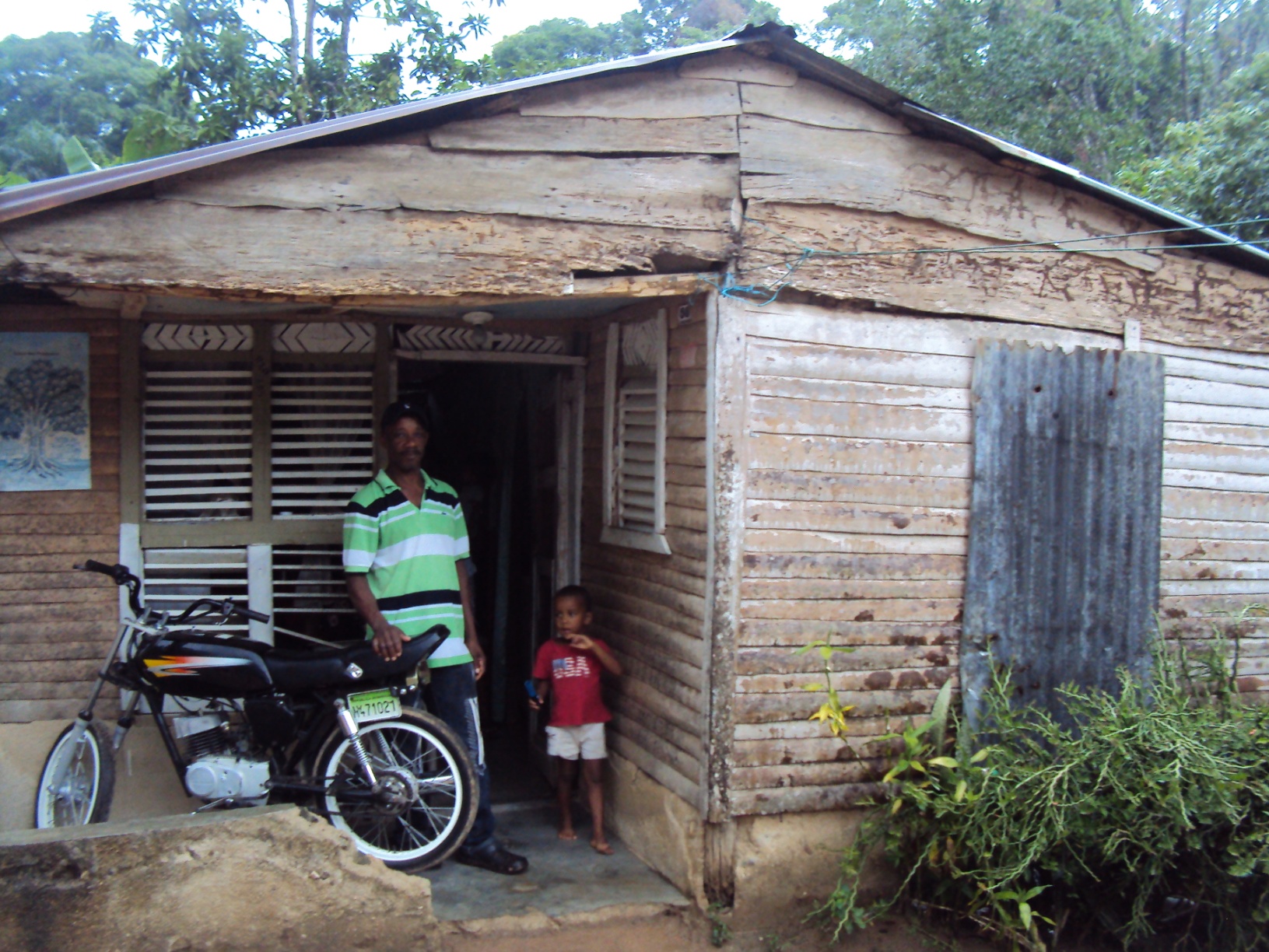 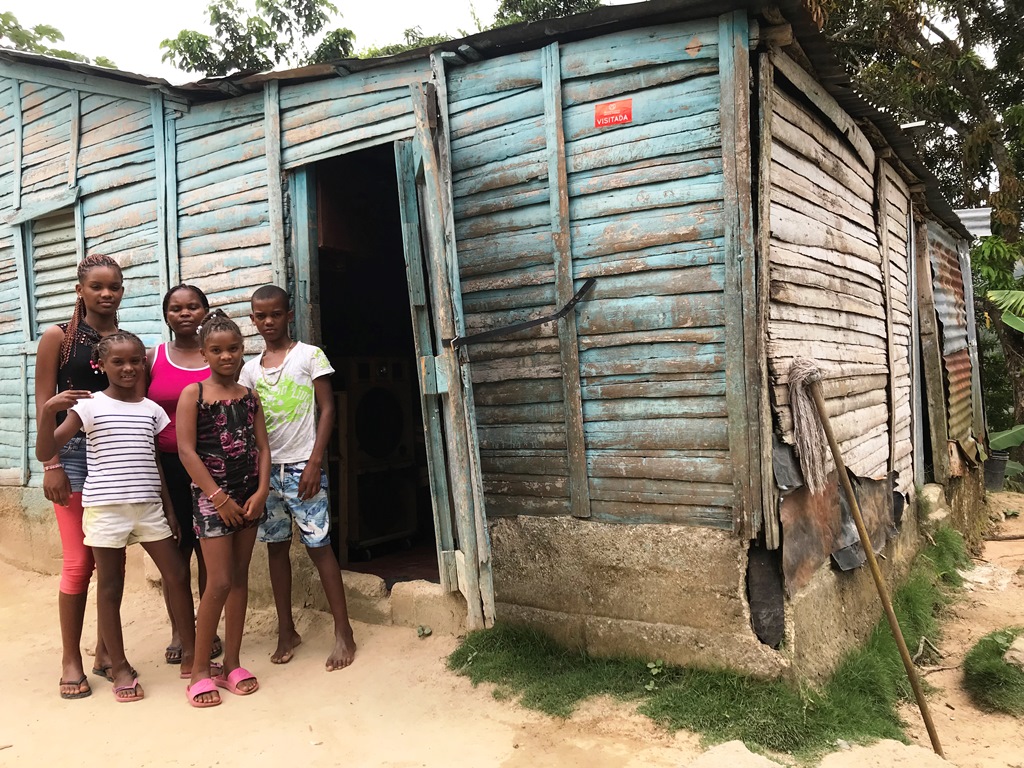 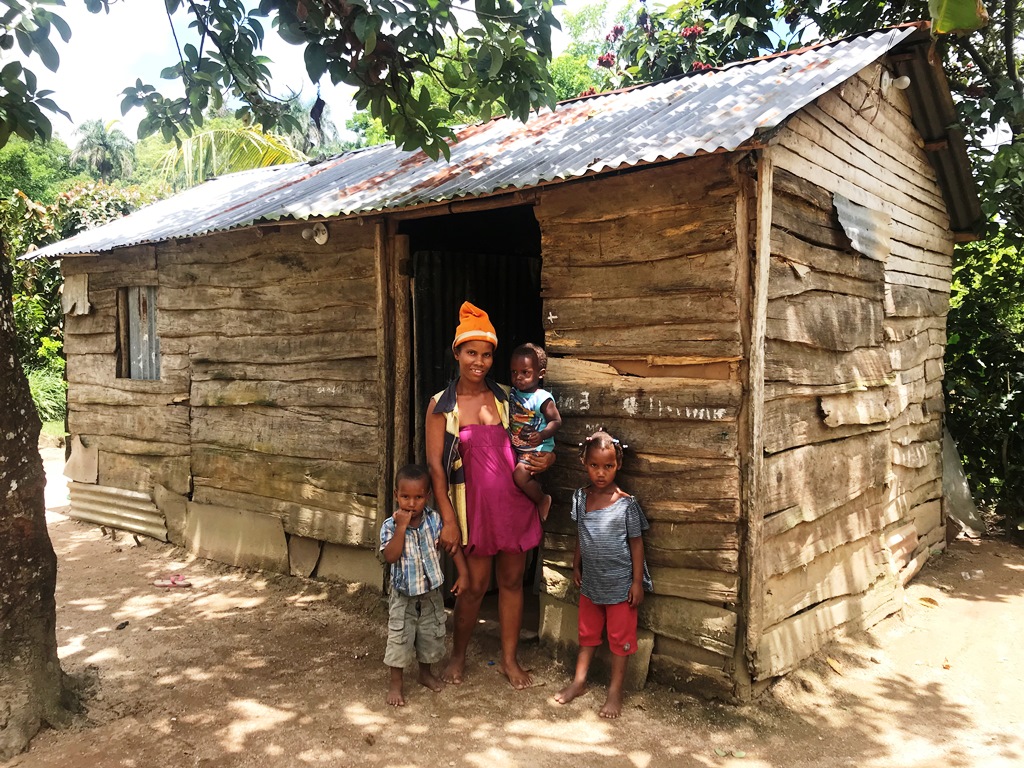 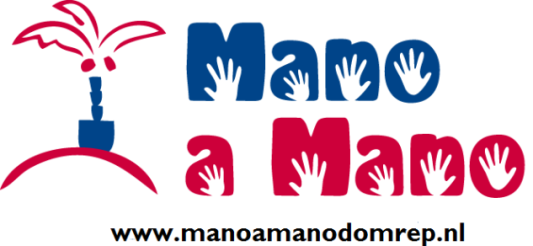 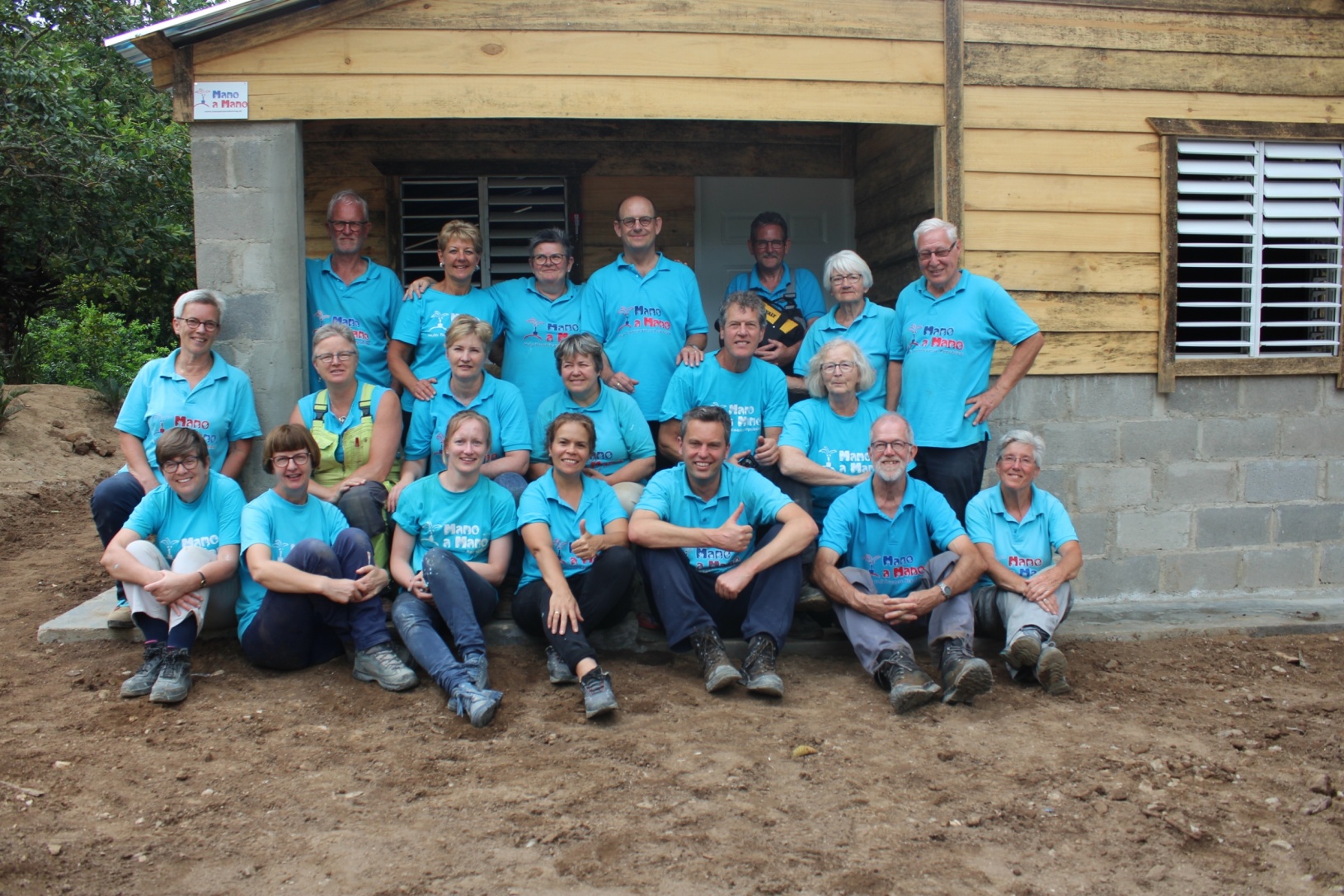 Bedankt vooruw steun!
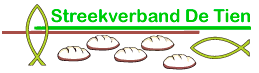 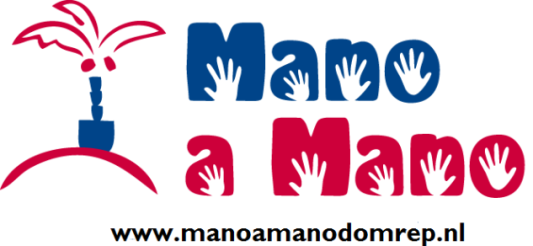 UW HULP TELT !!
Een gift overmaken kan ook: STREEKVERBAND DE TIENIBAN nr.  NL58 RABO 03436.16.661o.v.v. Mano a Mano
www.streekverband-de-tien.nl